Название презентации (проекта)
ФИО (полное)
Название компании
Резюме проекта
Краткое описание проекта с основными возможностями и преимуществами
Обязательный слайд
Слайд демонстрирует - краткое описание, цель и задачи проекта, ожидаемый результат, ответственные лица за реализацию проекта, внешние взаимодействия (процессы, выполняемые внешними исполнителями в рамках проекта), ожидаемый эффект от реализации проекта, иллюстрация продукта / услуги.
02
Проблема и решение
Краткое описание проблемы которую решает проект и предложенное решение
Обязательный слайд
Слайд демонстрирует - описание проблематики, решаемой за счет реализации проекта. Рекомендуется указать краткое описания технологических вызовов. Предпосылки к формированию проекта
03
Техническое описание решения (проекта)
Детальное описание решения (проекта) для эксперта

Количество слайдов не ограничено
Чем детальнее, тем лучше
Обязательный слайд
Слайд демонстрирует - Полное описание продукта / услуги, концепция технологии, устройство технологи, технологически параметры, преимущества технологии, объекты внедрения технологии, описание цепочки создания ценностей. Информация может быть указана на нескольких слайдах, исходя из объема.
04
Определение уровня зрелости технологии
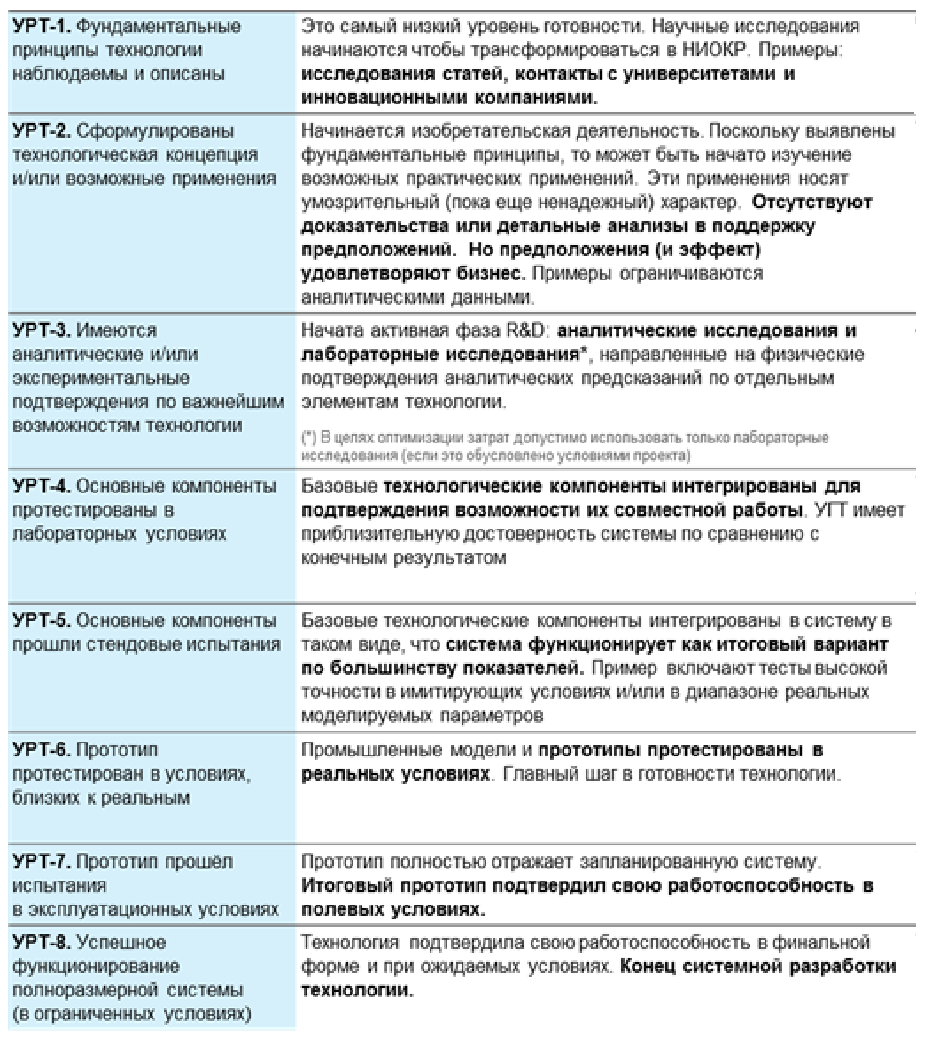 Слайд демонстрирует - Описать продукт / услугу по шкале УРТ (уровень развития/готовности технологии, TRL). Информация об ОПИ продукта / услуги. Литературный обзор, теоретические публикации.
Обязательный слайд
05
Сравнение с аналогами
Таблица со сравнением всех основных ТТХ решения (проекта)
Обязательный слайд
Слайд демонстрирует - какие конкуренты представлены на рынке с указанием преимуществ и недостатков по отношению к предлагаемому продукту / услуге.
06
Интелектуальная собственность
При наличии

Указание статуса 
Патентный поиск (проведен/не проведен)
Есть патент (№…) и т.д.
Слайд демонстрирует – наличие интеллектуальной собственности продукта / услуги, перечень патентов с указанием номеров, статус РИД.
07
Сертификаты, разрешения, допуски, свидетельства и т.д.
При наличии

Сертификат №… и т.д.
Сертификат №… и т.д.
Слайд демонстрирует – наличие разрешительной документации продукта / услуги, перечень с указанием номеров и регистрирующего органа.
08
Технологический эффект
Какой может быть достигнут эффект от внедрения технологии/продукта
Обязательный слайд
Вклад в решение технологического вызова. Слайд демонстрирует - Название технологического вызова (проблематики, задачи) и Итоговые результаты/эффект в решении технологического вызова.
09
Экономический эффект
При наличии расчетов
Ожидаемый эффект. 
Слайд демонстрирует - Экономический анализ проекта.
10
Заключение, выводы, запрос к ВИНК
Заключение
Выводы
Что требуется от ВИНК для реализации проекта
Обязательный слайд
В слайд можно добавить выбор способа оптимального реализации проекта, дорожную карту, расписать способ реализации проекта, отразить цену предлагаемого продукта услуги.
11
Спасибо за внимание!
Контактная информация